Figure 4.3. Performances de 380 760 modèles statistiques calibrés durant le projet 
CC-Bio
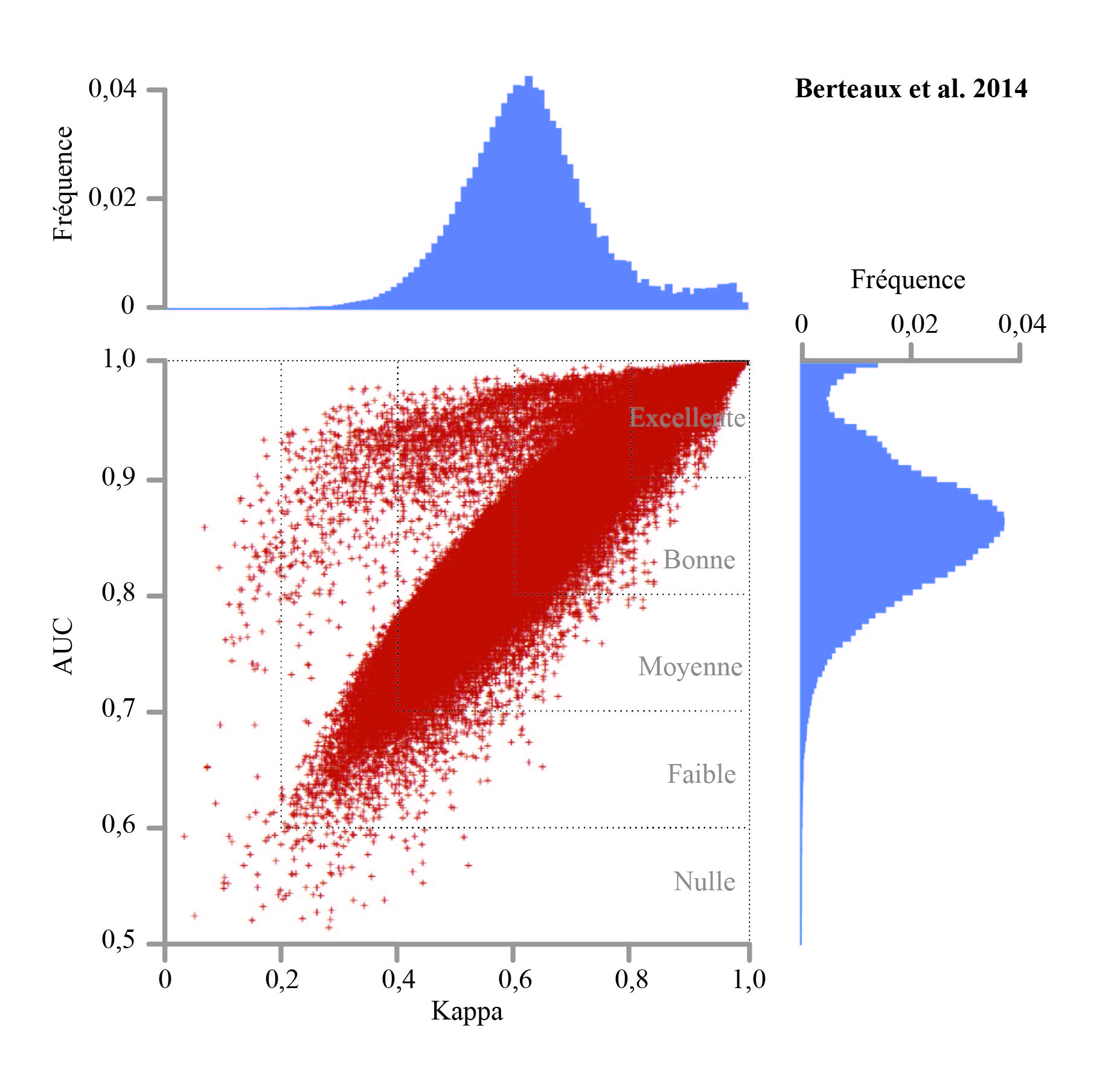